Representative: Prof. Dr. Remmer Sassen
Chair of Business Management, esp. Sustainability Management and Environmental Accounting
Faculty of Business and Economics
Thank you for your attention!
For questions: 	www.tu-dresden.de/wwbwlbu
	bu@mailbox.tu-dresden.de
Copyright of the Chair of Business Management, esp. Sustainability Management and Environmental Accounting, all rights reserved. 
Contents may not be copied, emailed, posted, or otherwise transmitted without the copyright holder’s express written permission. Users may print, download or email slides for individual use only.
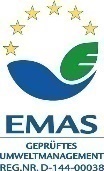 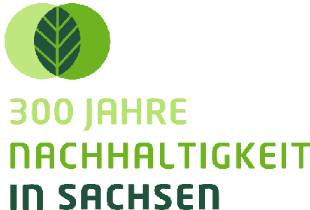 Technische Universität Dresden is validated according to EMAS regulation since January 2003. Successful revalidation in December 2006, 2009, 2012, 2015, 2018, and Dec 2021/Jan 2022.
Information www.tu-dresden.de/umwelt